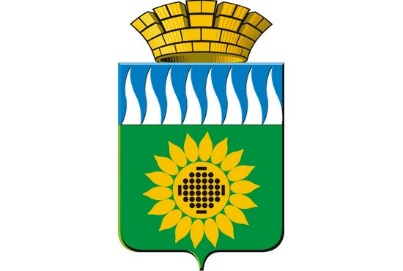 Городской округ Заречный
Описание муниципальной практики:
«Создание на территории городского округа Заречный условий для осуществления деятельности общественных объединений, участвующих в охране общественного порядка»
Проект подразумевает создание и обеспечение условий для работы ДНД как инструмента повышения правовой культуры граждан, воспитания дисциплины и создания системы полезной занятости населения, а также помощи полиции и органам власти в поддержании общественного порядка.
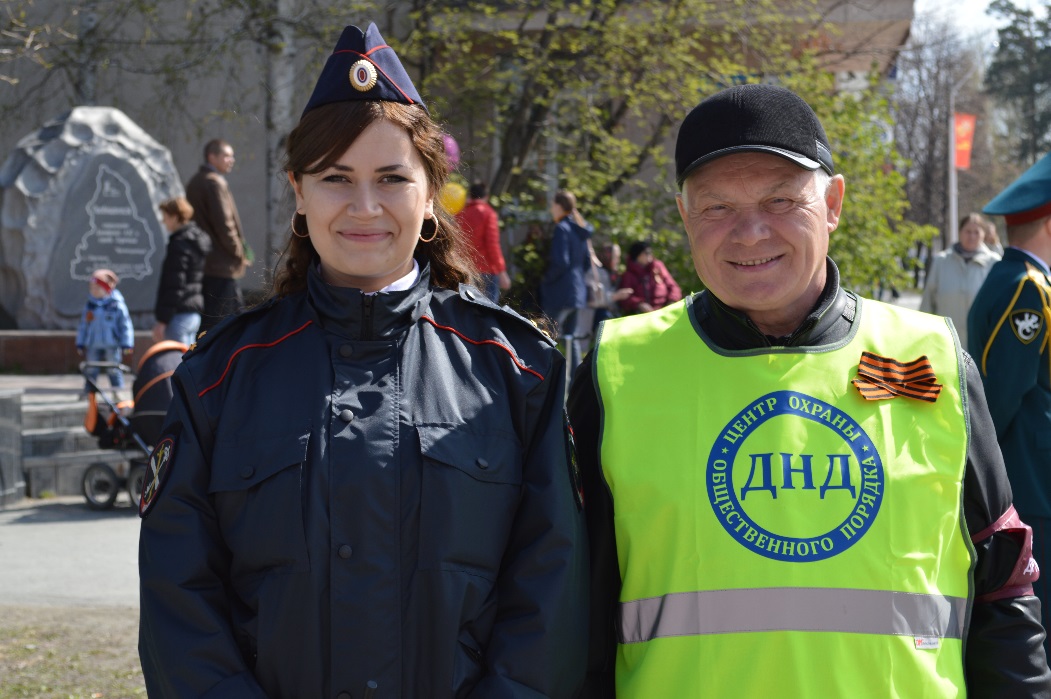 Участники проекта внедрения практики
Реализация проекта
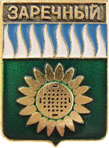 Перечень мероприятий, предпринятых для реализации проекта
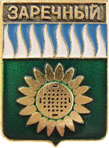 Принятые нормативно-правовые акты
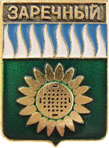 Выгодополучатели:
Спасибо за внимание!